CREATE Forum
[Add date, presenters and other pertinent information as needed]
[Speaker Notes: Instructions: Use this slide as the Welcome to the CREATE Forum event. 

Have this slide up when participants join the session. 

Insert region-specific details on this and/or additional slides immediately following this slide. 

Note: Success in community engagement is best attained when participants are introduced to others that perhaps live in different communities or have different backgrounds, so, when possible, please consider encouraging CREATE Forum attendees to reach outside their comfort zone and sit with people that they do not know.  

Alternately, if the event is held via Zoom, program facilitators should consider the composition of attendees in the breakout rooms for the Group Discussion section of the program. 

Time: 1 minute

Supplies: None

Handouts: None]
Acknowledgements
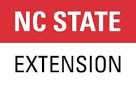 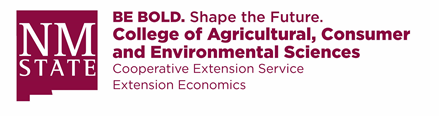 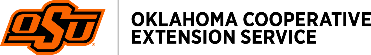 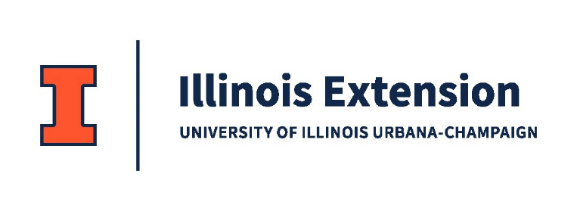 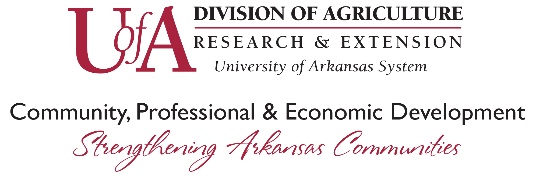 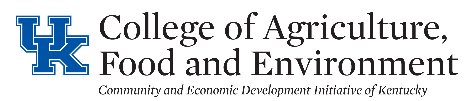 This curriculum was made possible through funding by Walmart.  The findings, conclusions, and recommendations presented in this curriculum are those of the Southern Rural Development Center and its project partners alone, and do not necessarily reflect the opinions of  Walmart.
This work is supported by 2022-51150-327212 from the U.S. Department of Agriculture, National Institute of Food and Agriculture.
Any opinions, findings, conclusions, or recommendations expressed in this publication are those of the author(s) and should not be construed to represent any official USDA or U.S. Government determination or policy.
[Speaker Notes: Instructions:  Share this acknowledgment of the partnerships with CREATE BRIDGES.
 
Materials: None
 
Handouts: None
 
Time: 1 Minute]
What is CREATE BRIDGES?
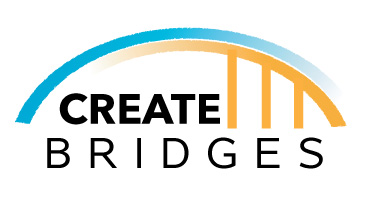 Stands for:

Celebrating REtail, Accommodations, Tourism, and Entertainment by 
Building Rural Innovations and Developing Growth Economies
[Speaker Notes: Instructions: Many at this meeting may be familiar with CREATE BRIDGES, but there may be some that are new to the concept, so take a few minutes during the CREATE Forum event to introduce CREATE BRIDGES and review the project purpose. 

CREATE BRIDGES stands for: Celebrating REtail, Accommodations, Tourism and Entertainment by Building Rural Innovations and Developing Growth Economies

The CREATE BRIDGES Project Team recognized that while manufacturing and professional services are often the focus of economic development efforts; businesses in retail, accommodations, tourism and entertainment are important to the viability of communities and regions. 

These businesses provide needed goods, services and amenities to residents and visitors. In addition, they are often a major source of tax revenue and the jobs associated with these businesses are an important source of employment in rural areas.  

In addition, these businesses play an important role in ensuring that rural communities remain vibrant places for people to live, work, play and visit. 

As a result, the CREATE BRIDGES Project Team set out to develop a process to strengthen the service sectors in rural regions, using the Stronger Economies Together (SET) initiative as a guideline. 

Time: 1 minute

Supplies: None

Handouts: None]
CREATE BRIDGES Team Member Introductions
[Speaker Notes: Instructions: Take a few minutes to introduce the CREATE BRIDGES leadership team, Regional and State Partner Organizations, Regional Co-Chairs and Regional Steering Committee (RSC) members. 

Optional slides are provided to facilitate the introductions of the various members of the team supporting the initiative.  

Introductions of the various people involved with the CREATE BRIDGES initiative, helps the CREATE Forum participants to understand who is involved with the effort.  

Note: the time that can be dedicated to CREATE BRIDGES team member Introductions may be determined by the CREATE Forum audience size and any other time constraints.

Time: 8 minutes

Supplies: None

Handouts: None]
CREATE BRIDGES Extension Project Team
[Speaker Notes: Instructions: Optional slide to acknowledge the University Extension project team. Insert pictures, names, job titles, roles, etc., as applicable.

Include introductions or acknowledgements of the Extension project team as you deem fit. 

Time: 1 minute

Supplies: None

Handouts: None]
CREATE BRIDGES Regional and State Partner Organizations
[Speaker Notes: Instructions: Optional slide to acknowledge the regional and state partner organizations involved in the regional CREATE BRIDGES project. Insert logos, pictures, names, job titles, roles, etc., as applicable.

Include introductions or acknowledgements as you deem fit. 

Introductions or acknowledgements of those involved with the CREATE BRIDGES initiative at the state and regional level lends credibility to the effort and demonstrates an overall commitment to the process and helps the CREATE Forum participants understand the importance of their contributions to the event.  


Time: 1-2 minutes

Supplies: None

Handouts: None]
CREATE BRIDGES Regional Co-Chairs
[Speaker Notes: Instructions: Optional slide to acknowledge the Regional Steering Committee Co-Chairs involved in the CREATE BRIDGES project. Insert pictures, logos, names, job titles, roles, etc., as applicable.

Include introductions or acknowledgements as you deem fit. 

Introductions or acknowledgements of those involved with the CREATE BRIDGES initiative lends credibility to the effort and demonstrates an overall commitment to the process and helps the CREATE Forum participants understand the importance of their contributions to the event. 


Time: 1 minute

Supplies: None

Handouts: None]
CREATE BRIDGES Regional Steering Committee Members
[Speaker Notes: Instructions: Optional slide to acknowledge the Regional Steering Committee members involved in the CREATE BRIDGES project. 

If working on a multi-county project, you might outline the names of the Regional Steering Committee members by county represented. Alternately, you could insert pictures of each of the Regional Steering Committee members on this slide. 

Include introductions or acknowledgements of the Regional Steering Committee members as you deem fit. 

Introductions or acknowledgements of those involved with the regional CREATE BRIDGES initiative lends credibility to the effort and demonstrates an overall commitment to the process and helps the CREATE Forum participants understand the importance of their contributions to the event. 


Time: 4 minutes

Supplies: None

Handouts: None]
CREATE Forum Attendee Introductions
[Speaker Notes: Instructions: Take a few minutes for introductions of the CREATE Forum attendees. 

Also determine by show of hands “Who is a business owner? Who is an elected official? Who works in education? Who works in retail; tourism; accommodations; entertainment? Who is a community member who is interested in supporting growth in their area?”

Alt for Zoom Sessions: Instead of a “show of hands,” you could have participants type these responses in the chat. If you choose to use show of hands, keep in mind there may be a slight delay due to slow connections and allow a pause between questions.

Take this opportunity to mention the CREATE Forum Future Involvement Form where community members can indicate how they would like to be involved with CREATE BRIDGES.

Note: the time that can be dedicated to CREATE Forum Attendee Introductions may be determined by the CREATE Forum audience size and any other time constraints

Time: 10 minutes

Supplies: Future Involvement Form

Handouts: None]
Thank you to our sponsors!
[Speaker Notes: Instructions: Optional slide to acknowledge donations of Food, Meeting Space and/or other contributions as applicable. 

Time: 1 minute

Supplies: None

Handouts: None]
Agenda
[Speaker Notes: Instructions:
Briefly go over the agenda so that participants get a sense of what to expect from the forum.  Explain that the process is interactive and encourage each person to share their thoughts as the event progresses.

You may also wish to add times and explain that the times are tentative as every group works at a different rate.  Or you may wish to leave times off and just list the topics.  Either way, having a printed agenda is not recommended as people may feel too tied to the clock.

Time: 2 minutes

Supplies: None

Handouts: None]
Purpose of CREATE BRIDGES
[Speaker Notes: Instructions: Review the Purpose of CREATE BRIDGES
1. Raise awareness of the role retail, accommodations, tourism, and entertainment businesses play in the local workforce and economy
2. Determine challenges, barriers, and opportunities related to those businesses
3. Develop and implement strategies to strengthen the retail, accommodations, tourism, and entertainment sectors within a region.

Time: 2 minutes

Materials: None

Handouts: None]
CREATE BRIDGES Process
Business Retention and Expansion
Resource Listing of businesses, training programs, and resources
New strategies 
and 
actions
Regional Steering Committee
CREATE 
BRIDGES
Forum
Host a civic forum
CREATE 
Academy
Employee engagement
We are here!
[Speaker Notes: Instructions: Explain the CREATE BRIDGES process

The first step in CREATE BRIDGES was to form a Regional Steering Committee (RSC) to spearhead activity and leadership in the region. The first assignment after forming the Regional Steering Committee was the Resource Listing assignment.  This assignment included cataloguing a list of CREATE sector businesses, organizations that support CREATE businesses and workforce members, and any other community assets that may benefit the CREATE sector. More detail on the Resource Listing will be provided later in the event.
 
The CREATE BRIDGES Forum (the current stage in the process) provides an opportunity for local community members and partners to engage in the CREATE BRIDGES process. This event brings in stakeholders beyond the RSC, provides opportunity for networking and engagement, and gives others a voice and investment in the project.

During this event, we convene partners to explore opportunities and challenges in the CREATE sectors. The CREATE forum is a guided 3-hour discussion which will enhance the Resource Listing by breaking the room into groups of 8-10 and initiating brainstorming around CREATE businesses and workforce training. 
 
The next phase consists of a Business Retention and Expansion focus as well as a workforce focus that involves collaborating with workforce development organizations and engaging employees. Together these components provide support for both employers and employees.  

The Business Retention and Expansion (BRE) segment of the phase will be led by a subset of the RSC. The Business Retention and Expansion program will focus on small group and individual meetings with business owners/managers; understanding business roles, needs, and changes; gathering information to assess opportunities, threats and barriers; and analyzing and reporting the findings.  Information gathered during this phase will be aggregated and analyzed to identify common themes and a report summarizing workforce perspective and opportunities will be produced. This information will be used to develop new strategies and actions in the final phase. 
  
For employee engagement, CREATE BRIDGES will also initiate conversations with current employees within the regions. Employees will be engaged in conversations within safe environments (for pilot regions, this happened through an online survey) and asked a series of questions about their work experience as employees. A brief, base survey will be provided by the national CREATE BRIDGES team, with RSCs potentially adding other questions appropriate for their region.  
 
Following the BRE and Employee engagement phase is a CREATE Academy for the RSC members to provide region specific data regarding CREATE sectors. The CREATE Academy is a data-driven process that uses brainstorming exercises to generate ideas.  The process centers around small group discussions and extensive exploration of data related to economic development in the region. The goal of the CREATE Academy is to identify potential barriers and opportunities for business owners/managers and the workforce to address.
 
Taking action on new strategies to support a strong business sector is the final phase of CREATE BRIDGES. During review and planning sessions, feedback from workforce participants and business collaborators will be analyzed. The RSC will brainstorm ideas to enhance and grow CREATE businesses and workforce in the region. Feedback and brainstorming ideas will then be synthesized and used to identify short-, medium-, and long-term goals and strategies which will be used to develop a joint plan of action. 
 
During this time, gaps and opportunities for growth that were identified in the employee engagement and business retention and expansion phases will be taken into consideration and used to develop or adopt new, region-appropriate programs and trainings. The overall goal of this phase is to develop sustainable actions that create positive change in the local workforce and business environments. 
 
Time:  5-8 minutes

Materials: None

Handouts: None]
Regional Approach
[Speaker Notes: Instructions:
Describe the advantages to working as a region instead of individual cities or counties. 

A regional approach:
Provides an ideal number of business and workforce participants
Allows regions to pool resources and build partnerships
Increases the likelihood of economic development progress


“Regional approaches align with regional needs for employers and workforce development. It is a way of approaching interventions at a manageable scale that makes it applicable to many businesses in the participating regions.” – Dan Kahl, CEDIK, University of Kentucky


Time: 1-2 minutes

Supplies: None

Handouts: None]
The CREATE BRIDGES Process:  A two-part approach, an overview
[Speaker Notes: Instructions: 
The CREATE BRIDGES initiative will take a two-part approach to development. One portion of the program will focus on business development while the other will focus on workforce development. 
 
Our goal is for these two approaches to work together to strengthen the CREATE sectors in the region. 

Time: 1 minute

Materials: None

Handouts: None]
Businesses
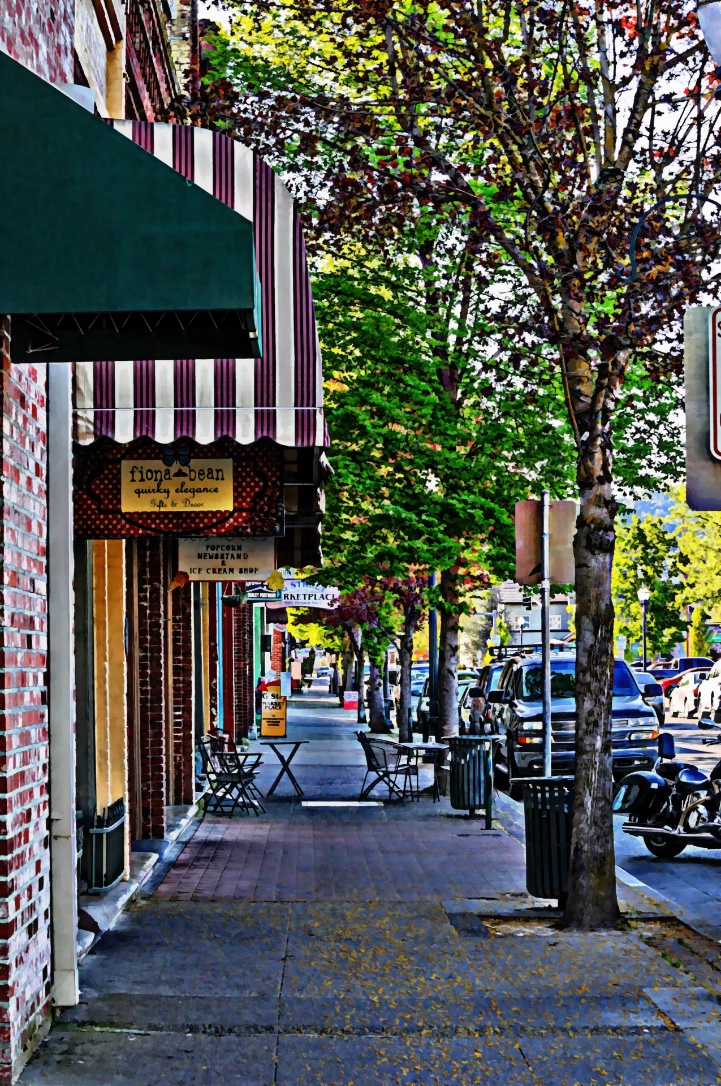 [Speaker Notes: Instructions:
The program will walk businesses through these steps of development. 

Conduct the Business Retention & Expansion program
Meet with business owners / managers
Understand business roles, needs and changes
Assess challenges, barriers and opportunities

Develop new strategies and actions to support local businesses

Time: 2 minutes

Supplies: None

Handouts: None]
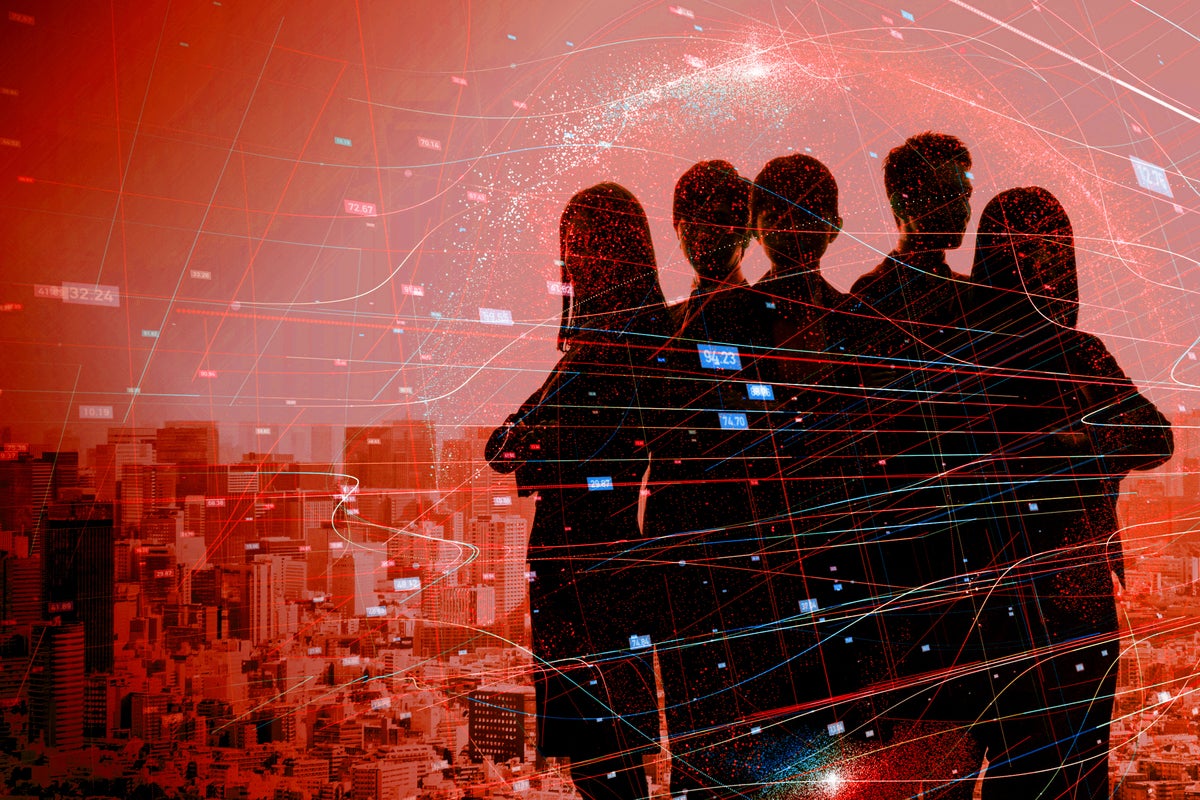 Workforce
This Photo by Unknown Author is licensed under CC BY-SA
[Speaker Notes: Instructions:
The program will focus on these steps for the workforce development aspect. 

Conduct Employee Perspectives Survey:
Initiate conversations with workforce personnel
Conduct survey with employees
Assess challenges, barriers and opportunities
Identify gaps in existing training programs
Develop new strategies and actions to support the local workforce and fill training gaps

Time:  3 minutes

Supplies: None

Handouts: None]
Why do CREATE sector businesses matter?
[Speaker Notes: Instructions:
What is the role of CREATE industries/amenities in the region?

Discuss a conceptual overview of quality of life, community place-making, economic benefits from industry, linkages between residents/workforce/business
How does retail fit within the larger regional economy?

Based on the comments above, here are some discussion question ideas for the forum:
What is the role of CREATE industries/amenities in the region?
What is the quality of life in your region? What adds to this? How do CREATE industries/amenities contribute to this quality of life?
What are the social, political, and economic hubs within the community and how do CREATE sectors contribute to those?
How might CREATE sectors contribute to community placemaking?
In this region, what are the economic benefits of CREATE sectors?
How do residents, workforce, and businesses connect to and depend on each other?
How do CREATE sectors fit into the larger, regional economy?

Distribute discussion questions as a card on each table (if desired) or as a discussion question slide. Ask the above questions broadly to the participants and provide a few moments for participants to share perspectives, then move into the data on the following slides to illustrate ways CREATE businesses matter to the local economy. 

Alt: In virtual sessions participants can type responses to these questions into the chat. Response examples could be read aloud by the facilitator, or you could use the breakout room feature for small group discussions similar to table discussions.

Time: 5 minutes

Materials: Cards with discussion questions OR discussion question slide

Handouts: None]
Top 5 Industries by Employment in Rural America
Source: U.S. Bureau of Economic Analysis 2020
1 – 75% of wage and salary employment
[Speaker Notes: Instructions:
The next several slides highlight the importance of CREATE sectors based on economic data.
 
According to data from the U.S. Bureau of Economic Analysis, 5 Industries account for 75% of employment in Rural America:
Government and Government Enterprises
Educational Services, Healthcare and Social Assistance
Retail Trade
Manufacturing
Accommodation and Food Services
 
Note that Retail Trade and Accommodation and Food Services (two of the CREATE Sectors) are two of the Top 5 Industries associated with rural employment.

Time: 1 minute

Supplies: None

Handouts: None]
CREATE Sectors Share of Total Employment
[insert your state’s economic impact slides]
Illinois Example:
Source:  U.S. Department of Commerce & U.S. Census Bureau, ACS 2021 5-yr Estimates
[Speaker Notes: Instructions: Zach Kennedy with University of Illinois Extension has provided an example and instructions on how to replicate the following information for your CREATE BRIDGES region and/or county. 
 
Instructions: 
1. Visit Headwaters Economics and download the demographic data report for your counties in Excel format: https://headwaterseconomics.org/apps/economic-profile-system/    
2. Sum the employment numbers for the Retail Trade (column D, row 29) and Arts, Entertainment, Recreation and Accommodation and Food Services (column D, row 35) found on worksheet “8” in the demographic report Excel workbook.
3. Divide this sum by the total civilian employees (column D, row 24) to derive the share of total employment in the CREATE sectors.
Check if the data source citation on the example slide is still accurate or if the American Community Survey (ACS) year needs to be updated.
 
Note: Data novices will most likely not be able to reproduce these slides, so the program facilitator may need to consult someone within their organization with some level of experience working with economic data sets. 

Example talking points:
Report the share of CREATE sectors in terms of total employment. This shows the importance of the sectors in terms of providing job opportunities within the region.
Compare the share of CREATE sector employments between the region’s counties. Highlight which counties have the highest proportion of jobs in the sector.

Example discussion questions:
How do you think the growth of jobs in these sectors impacts the overall community well-being, beyond just employment numbers?
This question encourages participants to think about the broader implications of job growth, such as improved quality of life, community engagement, and cultural enrichment.
In what ways can local businesses and policymakers collaborate to enhance job opportunities in these sectors while also ensuring sustainable economic development?
This question prompts discussions about practical strategies, potential collaborations, and policies that can support the growth of these industries while considering long-term economic and environmental sustainability.
What role do you think technology and innovation play in shaping the future of jobs within these sectors, and how can local workforce development programs adapt to these changes?
This question focuses on the impact of technology on job roles, skill requirements, and the need for continuous education and training. Participants can brainstorm ideas on how educational institutions and training programs can stay ahead of industry trends to prepare the local workforce effectively.

Time: 1-2 minutes

Supplies: None

Handouts: None]
[insert your state’s economic impact slides]
Illinois Example:
Source: U.S. BLS June 2022
[Speaker Notes: Instructions: Zach Kennedy with University of Illinois Extension has provided an example and instructions on how to replicate the following information for your CREATE BRIDGES region and/or county. 

Instructions: 
Visit: https://data.bls.gov/cew/apps/data_views/data_views.htm#tab=Tables
Select “NAICS 4-digit industries, one area”
Choose your county (repeat and sum later as necessary if working in a region)
On the results screen type “NAICS 44” in the “Table Filter” field
Copy the resulting table into a blank Excel workbook
Type “NAICS 45” in the “Table Filter” field
Copy and paste the results underneath the NAICS 44 results
You now have a workbook with the 4-digit retail employment levels
Sort the industries in the workbook in descending order by employment
Calculate these industries’ share of total retail employment
Create a bar graph of the top 7 retail industries and label (or all industries if your county has fewer than 7 4-digit industries)
Repeat for Arts and Entertainment and Accommodation and Food Services industries if desired
Update the citation as necessary to include the correct data vintage date

Example talking points:
Compare the 4-digit employment levels across the counties in the region. Note to the audience if there is a consistent story with regard to which 4-digit retail sectors supply the most jobs across the region’s counties. Highlight any counties which are outliers in terms of having a high proportion of jobs in a retail sector which the other counties do not.
Example Discussion Questions
Which specific factors do you think contribute to the high employment levels in the top industries within the Retail sector, and how can other industries learn from their success in generating jobs?
This question encourages participants to analyze the unique qualities and strategies of the leading industries in the Retail sector. Discussing these factors can provide valuable insights for other sectors and businesses looking to boost employment opportunities in the region.
Considering the top 4-digit NAICS industries in the Retail sector, how might changes in consumer behavior and preferences impact future employment trends? What adaptations do you think businesses in these industries need to make to stay relevant and continue creating jobs?
This question prompts discussions about the evolving nature of consumer demands and its influence on employment patterns. Participants can brainstorm ideas about how businesses should adapt, innovate, and invest in their workforce to meet changing consumer needs.
In what ways can local communities and educational institutions collaborate with businesses in the leading industries of the Retail sector to provide specialized training and support for the workforce, ensuring that employees have the necessary skills for these jobs?
This question focuses on the importance of community engagement and collaboration between businesses, local organizations, and educational institutions. Participants can explore potential partnerships and programs that facilitate skill development, ultimately enhancing the employability of individuals within these specific industries in their region.


Time: 1 minute

Supplies: None

Handouts: None]
[insert your state’s economic impact slides]
Illinois Example:
Source: U.S. BLS June 2022
[Speaker Notes: Instructions: Zach Kennedy with University of Illinois Extension has provided an example and instructions on how to replicate the following information for your CREATE BRIDGES region and/or county. 

Instructions: 
Visit: https://data.bls.gov/cew/apps/data_views/data_views.htm#tab=Tables
Select “NAICS 4-digit industries, one area”
Choose your county (repeat and sum later as necessary if working in a region)
On the results screen type “NAICS 44” in the “Table Filter” field
Copy the resulting table into a blank Excel workbook
Type “NAICS 45” in the “Table Filter” field
Copy and paste the results underneath the NAICS 44 results
You now have a workbook with the 4-digit retail employment levels
Sort the industries in the workbook in descending order by employment
Calculate these industries’ share of total retail employment
Create a bar graph of the top 7 retail industries and label (or all industries if your county has fewer than 7 4-digit industries)
Repeat for Arts and Entertainment and Accommodation and Food Services industries if desired
Update the citation as necessary to include the correct data vintage date

Example talking points:
Compare the 4-digit employment levels across the counties in the region. Note to the audience if there is a consistent story with regard to which 4-digit retail sectors supply the most jobs across the region’s counties. Highlight any counties which are outliers in terms of having a high proportion of jobs in a retail sector which the other counties do not.
Example Discussion Questions
Which specific factors do you think contribute to the high employment levels in the top industries within the Retail sector, and how can other industries learn from their success in generating jobs?
This question encourages participants to analyze the unique qualities and strategies of the leading industries in the Retail sector. Discussing these factors can provide valuable insights for other sectors and businesses looking to boost employment opportunities in the region.
Considering the top 4-digit NAICS industries in the Retail sector, how might changes in consumer behavior and preferences impact future employment trends? What adaptations do you think businesses in these industries need to make to stay relevant and continue creating jobs?
This question prompts discussions about the evolving nature of consumer demands and its influence on employment patterns. Participants can brainstorm ideas about how businesses should adapt, innovate, and invest in their workforce to meet changing consumer needs.
In what ways can local communities and educational institutions collaborate with businesses in the leading industries of the Retail sector to provide specialized training and support for the workforce, ensuring that employees have the necessary skills for these jobs?
This question focuses on the importance of community engagement and collaboration between businesses, local organizations, and educational institutions. Participants can explore potential partnerships and programs that facilitate skill development, ultimately enhancing the employability of individuals within these specific industries in their region.


Time: 1 minute

Supplies: None

Handouts: None]
[insert your state’s economic impact slides]
Illinois Example: Champaign Co., IL
Source: U.S. BLS, June 2022
[Speaker Notes: Instructions: Zach Kennedy with University of Illinois Extension has provided an example and instructions on how to replicate the following information for your CREATE BRIDGES region and/or county. 

Instructions: 
Use the table created for slide 20 to calculate and add an average annualized salary from the average weekly salary column by multiplying the value by 52. Sort by employment and report the top industries in a table
Repeat for Arts and Entertainment and Accommodation and Food Services industries if desired 
Update the citation as necessary to include the correct data vintage date

Example talking points:
Contrast high versus low wage retail sectors to the audience, if there are differences in the region. Compare the annual average wage in the same retail sectors between different counties within the region. Mention that while retail jobs tend to be low wage, they are still vital to a region’s economy. Highlight the fact that the retail sector is particularly important for youth employment. Many people’s first job is in retail.  While there are fewer high paying jobs in retail, there are some opportunities to advance within retail companies to the store manager level and beyond.

Example discussion questions:
What factors do you think contribute to the variations in average wages across different retail sectors, and how might businesses and policymakers work together to address wage disparities within the retail industry?
This question encourages participants to think critically about the reasons behind wage differences in various sectors of the retail industry. It also prompts discussions about potential strategies and policies that can be implemented to promote fair wages and ensure that employees in all sectors receive adequate compensation for their work.
How can businesses within the lower paying retail sectors attract and retain skilled employees despite offering lower average wages? What role can benefits, training programs, and workplace culture play in enhancing the overall job satisfaction and loyalty of employees in these sectors?
This question focuses on the practical measures that businesses can take to maintain a skilled and motivated workforce, even in sectors with lower average wages. Participants can discuss creative approaches to improve workplace conditions, provide valuable benefits, and establish positive workplace cultures that contribute to employee satisfaction and retention.

Time: 2 minutes

Supplies: None

Handouts: None]
[insert your state’s economic impact slides]
[Speaker Notes: Instructions: Optional slides to include other data from your state, such as tourism or sales tax from retail numbers.

Time: 1-2 minutes

Supplies: None

Handouts: None]
Resource Listing
[Speaker Notes: Instructions: Transitional slide—Activity explained in next slide
Note: Unless your RSC had difficulty cataloguing CREATE sector businesses for their region, the focus of this activity should be resources to the CREATE sector workforce and businesses in the region. Still, include the list of businesses in an organized format, so that CREATE sector businesses can be added if needed. It may also be of interest to community members to see how many businesses are in the region.

Also, emphasize that the focus is on the CREATE sectors. Businesses from other sectors may be able to support CREATE sector businesses, but retail, tourism, entertainment, and accommodations are the focus sectors for CREATE BRIDGES.

For this activity, you will need large post-its on the wall—pre-filled with resources identified by the RSC, plus space to write-in more resources
 
Alt: For virtual forums, use breakout rooms for this activity.  
Instead of post-its, have categories and resources typed in a word doc, Excel sheet, PPT slide, etc. Each category can have its own breakout room, and a facilitator for that category can share their screen to display the list. Participants can move between the rooms themselves* and provide verbal or typed suggestions to add to each list. 
 
*For participants to move between the breakout rooms themselves, that feature will need to be enabled ahead of time on Zoom or whatever virtual platform being used. Another alternative is for participants to stay in one breakout group for this activity and have a facilitator rotate through the different resource categories. Duplicate responses can be trimmed later. 
 
Post-its should include these categories:
Retail
Accommodations
Entertainment
Tourism
Workforce Training
Support Organizations and Businesses 
 
	Alt Supplies:
	Breakout rooms
	Resource lists that can be shared digitally

	Alt: Instead of roundtable discussions, use breakout rooms for this activity.  
	Instead of post-its, have categories and resources typed in a word doc, Excel sheet, PPT slide, etc. Each category can have its own 	breakout room, and a facilitator for that category can share their screen to display the list. Participants can move between the 	rooms themselves* and provide verbal or typed suggestions to add to each list. 

	*For participants to move between the breakout rooms themselves, that feature will need to be enabled ahead of time on Zoom. 

	Another alternative is for participants to stay in one breakout group for this activity and have a facilitator rotate through the 	different resource categories. Duplicate responses can be trimmed later. One drawback to this method is that it will be difficult 	for participants to see what other groups have added. Maybe the synthesized lists could be shared at the end of the forum or 	emailed to participants afterward.

Post-its could include these categories:
Resources relating to Retail
Resources relating to Accommodations
Resources relating to Entertainment
Resources relating to Tourism
Workforce Training
Individual Capacities
Formal and Informal Community Associations
Community Institutions
Physical Assets
Community Leaders and Developers

	Alt:
Breakout rooms
Resource lists that can be shared digitally

Time: <1 minute

Supplies:
Large post-its on wall—pre-filled with resources identified by RSC, plus space to write-in more resources

Handouts: None]
Turn Opportunity Into Reality
[Speaker Notes: Instructions:
Taking time to identify resources or assets before setting goals in the regions is important because having a good understanding of the breadth of resources available in the region can be a valuable way to determine which opportunities should be pursued as regional goals and which ones should be put on the back burner as priorities given that the required assets are simply not in place.  Opportunities where the resources needed are already available may be easier to launch. On the other hand, goals that require absent or underdeveloped assets will require more preparation time and effort for the goals to be successful.

Time: 2 minutes

Supplies: None

Handouts: None]
Community Resources
Types of resources:
Individual capacities – community members, Extension staff, faith leaders, community volunteers  
Formal and informal community associations –  volunteer organizations, faith-based groups, training and workforce organizations  
Community institutions – universities, colleges, k-12 schools, not-for-profits, businesses, banks and lenders
Physical assets – parks, infrastructure, transportation
Community leaders and developers – current and potential local leaders and policy makers
How Relevant to:
Businesses
Employees
Customers
[Speaker Notes: Instructions:
Be sure to expand upon the types of resources available—grants the region is eligible for, resources in the region not yet utilized, trainings that could be implemented, partnerships, etc. This slide can be left up as a reference during the Resource Listing activity which commences after this slide is introduced.

Alt: this slide can be left up in the main “meeting room.” Group facilitators can also have it on hand to share if needed.

Types of resources:
Individual capacities – community members, Extension staff, faith leaders, community volunteers
Formal and informal community associations – volunteer organizations, faith-based groups, training and workforce organizations
Community institutions – universities, colleges, K-12 schools, not-for-profits, businesses, banks and lenders
Physical assets – parks, infrastructure, transportation
Community leaders and developers – current and potential local leaders and policy makers

Also, consider how relevant the community resources are to businesses, employees and customers

Note: While no designated break time is outlined for the CREATE Forum event, during the Resource Listing Activity when people are up moving around, it might be a good time to suggest that they take a needed refreshment or bathroom break.  

Time: 10 minutes, as part of the Resource Listing Activity 

Supplies: None

Handouts: None]
Activity
[Speaker Notes: Instructions: Explain that in this activity, forum attendees will be adding to the Resource Listing that the RSC has created. 

There will be several large post-its spaced around the room (see CREATE Forum Resource Listing Wall Template), each with a different category of businesses or resources. Attendees will walk around the room, examine the resources listed on each sheet, and add any businesses or resources in the region that are missing from the lists.

Note: Forum Attendees will start the Activity after Slides “Turn Opportunity into Reality” and “Community Resources” are outlined 

	Alt: Instead of post-its, have categories and resources typed in a word doc, Excel sheet, PPT slide, etc. Each category can have its 	own breakout room, and a facilitator for that category can share their screen to display the list. Participants can move between 	the rooms themselves* and provide verbal or typed suggestions to add to each list. 
	*For participants to move between the breakout rooms themselves, that feature will need to be enabled ahead of time on Zoom.

	Another alternative is for participants to stay in one breakout group for this activity and have a facilitator rotate through the 	different resource categories. Duplicate responses can be trimmed later. One drawback to this method is that it will be difficult 	for participants to see what other groups have added. Maybe the synthesized lists could be shared at the end of the forum or 	emailed to participants afterward.

For this activity, you will need large post-its. These will be grouped in the categories mentioned on the previous slide’s instructions. For each category, resources identified by the RSC will be posted. There will also be a blank post-it for listing additional resources. The categories should be scattered around the room to provide space for viewing and writing. 

Time: 10 minutes

Supplies: 
Resource Listing Wall Template (on flip chart paper) 
Large post-its (flip chart paper) 
Markers
A timer

Alt Supplies: 
Breakout rooms
Resource lists that can be shared digitally

Handouts: None]
Group Discussion
[Speaker Notes: Instructions: Transition slide to the Group Discussion activity

Note: Success in community engagement is best attained when participants are introduced to others that perhaps live in different communities or have different backgrounds, so, when possible, please consider encouraging CREATE Forum attendees to reach outside their comfort zone and sit with people that they do not know.  

For in-person events, a table facilitator will be assigned to each table. 

Alternately, if the event is held via Zoom, program facilitators should consider the composition of attendees in the breakout rooms for the Group Discussion section of the program. 

To assure that the table/breakout room conversations are accurately captured, it is important to have a good facilitator who will ensure that input is gathered from all participants, plus, a good scribe who can fully capture the content from the table discussions. Note: for small group discussions, one person may serve both roles.  

	Alt: If the CREATE Forum is being held via Zoom, the overall program facilitator can opt to record the discussions and breakout 	room reporting that occur in the main meeting room, which will assist the program facilitator in preparing a report of the 	Strengths, Challenges and Priorities identified during the event.  

While not a requirement, when preparing the CREATE Forum Report, program facilitators may consider reporting on the Strengths identified using the Community Capitals Framework – Natural, Cultural, Human, Social, Political, Built, and Financial. If opting to use this framework for reporting, it may also be helpful to use the framework for developing the Resource Listing during and after the Orientation and for organizing the Resource Listing categories during the CREATE Forum. However, it should be noted that some communities found the framework confusing, so this should be left up to the project coordinator.

	Alt: At this point, virtual breakout room participants will need to divide into groups with a facilitator for each group. These 	groups can be set up ahead of time, can be assigned on the spot, or participants can choose the groups they go into.
	
	It is recommended that facilitators “test” the breakout room options prior to hosting the first forum event.

	For information on managing breakout rooms and breakout room options, view this page. 
	https://support.zoom.us/hc/en-us/articles/206476313-Managing-Breakout-Rooms 

Time: <1 minute

Supplies: Flipcharts and markers for each table (explained in following slides)
	Alt: A facilitator who can take notes for each breakout room group. 
	The facilitator’s screen can be shared throughout this round or part-way through.

Handouts: None]
Round 1: Strengths
Considering the assets outlined, what do you think are the greatest strengths supporting CREATE businesses and their employees in the region?

Put a         by the THREE things that your group sees as the most positive features (strengths) of your community.
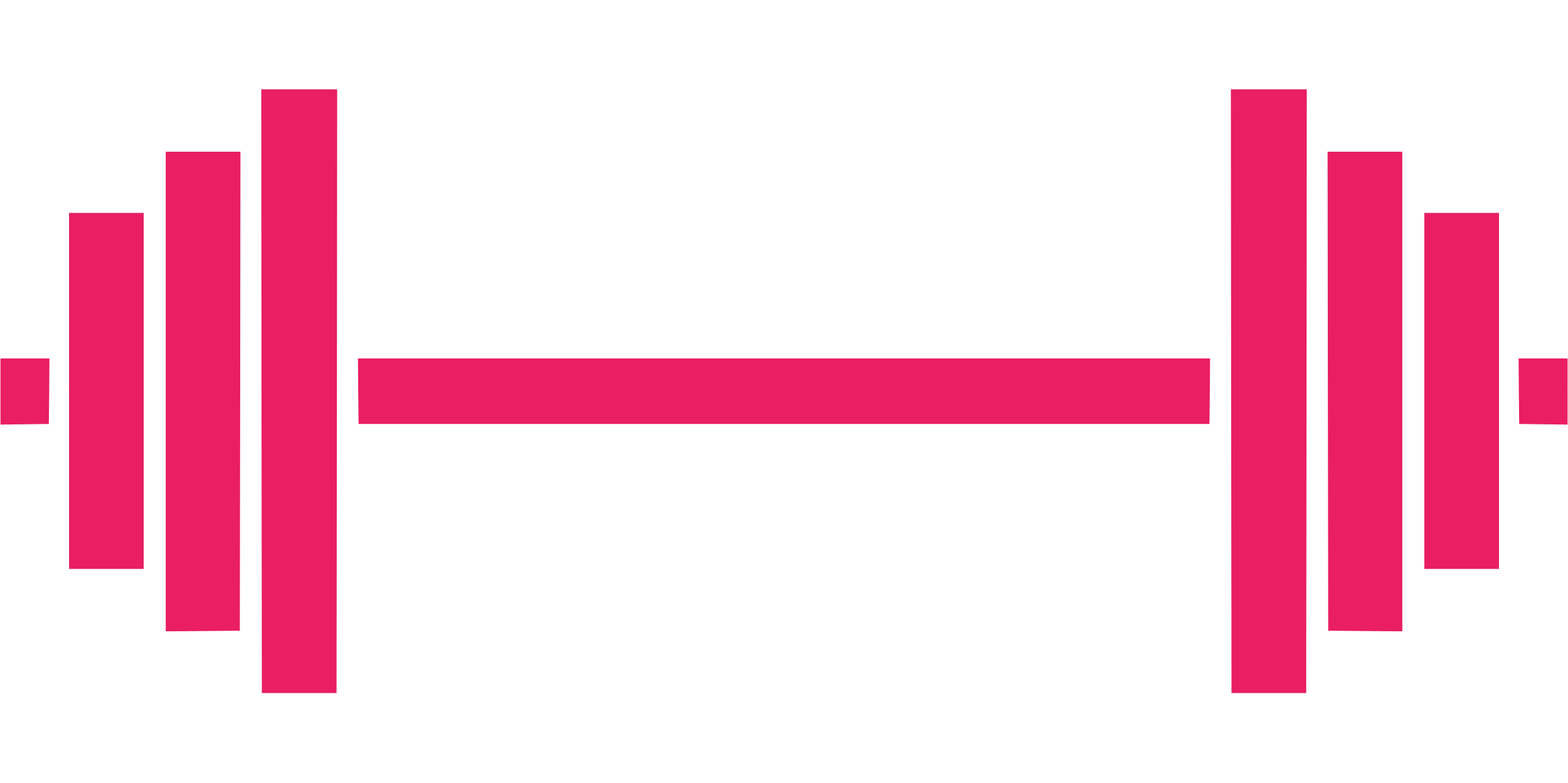 [Speaker Notes: Instructions:  
Thinking about the community and the discussion in the forum so far, ask participants to brainstorm a list of the community’s greatest strengths.  
Facilitators will list the items on a flip chart at each table. Allow about 10-15 minutes for brainstorming.
 	Alt: Facilitators will list items in a word doc as participants brainstorm.   Alternately, facilitators could use the 	whiteboard feature in Zoom so participants can add post-its themselves and then vote using emojis.  

Next, ask each table to identify their top three features and place a star beside each one. Allow 5-10 minutes for identification of these items.
Facilitators may want to consider implementing some type of voting mechanism to ensure that everyone’s voice is heard during each of the Three Rounds. For in-person events, the facilitator might implement voting by dots. Strengths with the most votes would become the top three for the group.
	Alt: For sessions held virtually, perhaps some type of mobile voting mechanism could be utilized, or the participants could vote 	using emojis or check marks in whiteboard.  
 
Remind facilitators to put their table number on the chart page.
Option 1: Do not do a report out at this time. Rather you will take these up and have a small team synthesize them while the participants continue with the next round. This should be done quietly in the background while tables continue to work on Round Two. The summary should include a listing of the top 3 features ranked in order by the number of tables that identified it as a top 3 feature.
Option 2: Share out opportunities after each Round – have each table report out one Strength and one Challenge. 
	Alt: Facilitators will need to share the screen at this stage at least.
 
	Facilitators for breakout groups should send their strengths to a designated person to be synthesized. Email or a form of file 	sharing could be used for this. 

Time:  30 minutes

Supplies:  
Flipchart for each table
Markers for each table
Timer

Alt:
Other virtual tools for report out include:
Word doc
Whiteboard feature in Zoom
Email or file sharing system

Handouts: None]
Round 2: Challenges
Round 2: Challenges
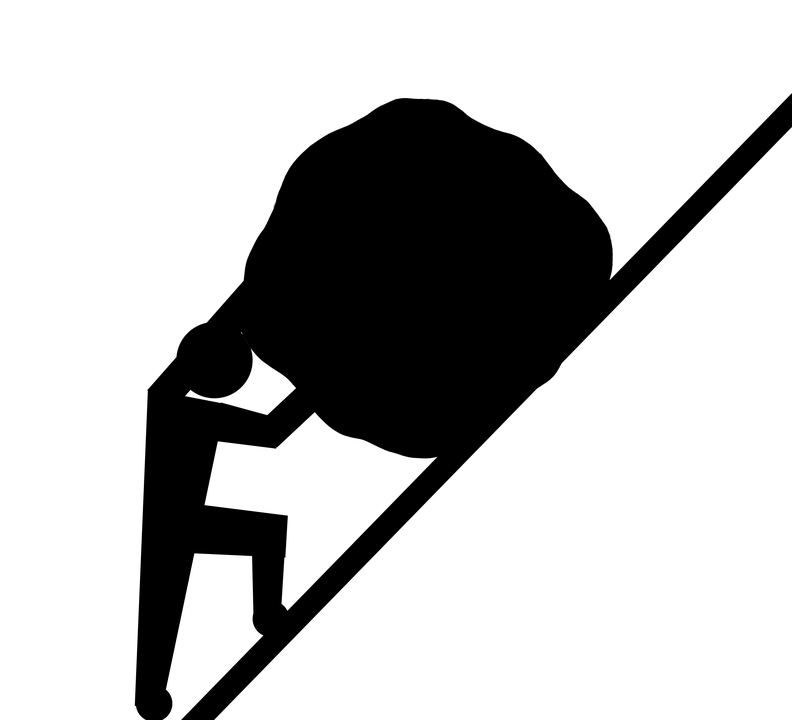 What do you think are the greatest challenges facing CREATE businesses and their workforce in the region?

Put a         by the THREE things that your group sees as the biggest challenges.
[Speaker Notes: Instructions:  
This round will flow similarly to Round 1: Strengths
Thinking about the community, ask participants to brainstorm a list of the community’s challenges or barriers.  
 
Facilitators will list the items on a flip chart at each table. Allow about 10-15 minutes for the brainstorming.
	Alt: Virtual facilitators will list items in a word doc as participants brainstorm.
 
Next, ask each table to identify their top three biggest challenges and place a star beside each one. Allow 5-10 minutes for identification of these items.
Alt: Virtual facilitators will need to share the screen at this stage at least.
 
Remind facilitators to put their table number on the chart page.
Alt: Facilitators for virtual breakout groups should send their challenges to a designated person to be synthesized. Email or a form of file sharing could be used for this. 
 
Optional: Share out opportunities after each Round – have each table report out one Strength and one Challenge. 
 
Facilitators may want to consider implementing some type of voting mechanism to ensure that everyone’s voice is heard during each of the Three Rounds. For in-person events, the facilitator might implement voting by dots.  
Alt: For sessions held via virtually, some type of mobile voting could be utilized.
 
Time:  25 minutes

Supplies:  
Flipchart for each table
Markers for each table
Timer

Alt:
A fresh Word doc
Email or file sharing system

Handouts: None]
Round 3: Priorities
Considering strengths and challenges, what is the ONE thing that can be accomplished by the CREATE BRIDGES project that would benefit your CREATE businesses and workforce?
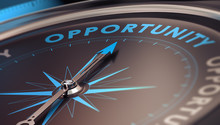 [Speaker Notes: Instructions: It is recommended that participants move or form into new table groups for the Round Three activity, however, the table facilitator will remain at the same table for this activity. As people settle into their new tables, quickly review the summary of strengths and challenges from Rounds One and Two.  
	Alt: Virtual participants will need to switch groups at this point. Facilitators 	can stay in the same groups. 
 
	Options 1 (recommended): Review the summary of strengths and challenges from Rounds One and Two as one, large group, and 	then send folks into their new breakout rooms for Round 3
	Option 2: Have breakout room facilitators share the summaries of Rounds One and Two with their group.
 
Draw attention to the Round Three question on the screen. Note that the question specifically draws from the responses of Round One and Two.
 
Facilitators may want to consider implementing some type of voting mechanism to ensure that everyone’s voice is heard during each of the Three Rounds. For in-person events, the facilitator might implement voting by dots. 
	Alt: For sessions held via virtually, a poll, whiteboard, or other type of virtual voting mechanism could be utilized.  
 
	Use a fresh document to record brainstorming and the identified priority.
  
Note: The “ONE” thing question utilizes appreciative inquiry, an asset-based approach to engagement that helps participants consider strengths and opportunities in their communities.  

Time:  20 minutes

Supplies:  
Summary charts from Rounds One and Two
Flip charts for each table
Markers for each table
Timer

Alt: A fresh word doc to record brainstorming and the identified priority.

Handouts: None]
Priorities Report Out
[Speaker Notes: Instructions: Have tables report out the ONE thing identified in Round 3. Record these on a flipchart or whiteboard.

Note: While it seems like a simple task to ask tables to report out ONE thing that can be accomplished by the CREATE BRIDGES project that would benefit your CREATE businesses and their workforce, facilitators should be prepared for responses that encompass more than one thing as groups often find it difficult to home in on one thing.  

	The facilitator or another identified individual can report out for each group.

	The facilitator/presenter for the main group, can record these priorities using screen share.

At the conclusion of this activity, thank the CREATE Forum participants for their contributions to the Group Discussion, and outline that the dialogue gathered during the CREATE Forum activity will be compiled into a report which will be shared with the RSC members, CREATE Forum attendees, and other community leaders. In addition, inform participants that the CREATE Forum Summary Report will be further analyzed during the CREATE Academy event. 

Time: 5 minutes

Supplies: 
Flip chart
Markers

Alt: A fresh document for recording priorities

Handouts: None]
Evaluation & Further Engagement
[Speaker Notes: Instructions:
Have everyone fill out an evaluation form and future engagement form.
	Alt: Links to electronic surveys can be dropped into the chat as well as emailed to participants following the meeting.

Time: 5 minutes

Supplies: 
Pens/pencils

Handouts: 
CREATE Forum Evaluation 
CREATE Forum Future Involvement Form]
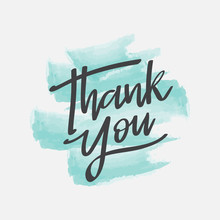 [Speaker Notes: Instructions:  Thank participants for coming and thank any invited guests and sponsors

Time: 1 minute

Supplies: None

Handouts: None]
Region Contacts
[Speaker Notes: Instructions: Optional slide with contact information for the project coordinator and/or RSC Co-Chairs involved in the CREATE BRIDGES project. Insert pictures, names, job titles, roles, contact information, etc., as applicable.

Time: 1 minute

Supplies: None

Handouts: None]
University Extension 
Project Team Contacts
[Speaker Notes: Instructions: Optional slide with contact information for the University Extension project team leaders. Insert pictures, names, job titles, roles, contact information, etc., as applicable.

Time: 1 Minute

Materials: None

Handouts: None]